25/11/2014
1
eHealth Platform: Progress and Prospects
frank.robben@ehealth.fgov.be 

@FrRobben

https://www.ehealth.fgov.be
http://www.ksz.fgov.be
http://www.frankrobben.be
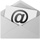 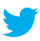 25/11/2014
2
Some evolutions in health care
more chronic care instead of merely acute care
remote care (monitoring, assistance, consultation, diagnosis, operation, ...), and home care
multidisciplinary, transmural and integrated care
patient-oriented care and patient empowerment
rapidly evolving knowledge => need for reliable and coordinated management and access to knowledge
threat of excessively time-consuming administrative processes
thorough support of health care policy and research requires thorough, integrated and anonymised information
cross-border mobility
need for cost control
25/11/2014
3
These evolutions require...
collaboration between all actors in health care
efficient and safe electronic communication between all actors in health care
high-quality electronic patient files, across specialties
care pathways
optimised administrative processes
technical and semantic interoperability
guarantees concerning
information security
privacy protection
respect for the professional secrecy of health care providers
25/11/2014
4
Mission of the eHealth platform
how?
through a well-organised, mutual electronic service and information exchange between all actors in health care
by providing the necessary guarantees with regard to information security, privacy protection and professional secrecy

what?
optimisation of health care quality and continuity 
optimisation of patient safety
reduction of administrative burden for all actors in health care
thorough support of health care policy and research
25/11/2014
5
10 missions
development of a vision and a strategy with regard to eHealth 

organisation of collaboration between other government agencies charged with coordinating electronic services 

acting as a key driver for the necessary changes in order to carry out the vision and strategy with regard to eHealth  

establishing the functional and technical norms, standards and specifications and the basic ICT architecture 

registration of software for management of electronic patient files
25/11/2014
6
10 missions
creation, development and management of a cooperative platform for safe electronic data exchange with the corresponding basic services 

to agree on task division and quality standards with regard to information storage, and to verify whether these standards are complied with 

as an independent trusted third party (TTP), being in charge of the coding and anonymisation of personal health data for the benefit of specific agencies, as established by law, in order to support scientific research and policy 

promoting and coordinating the development of programs and projects 

managing and coordinating the ICT aspects of data exchange within the framework of electronic patient files and electronic medical prescriptions
25/11/2014
7
eHealth platform In practice
Administrative advantages
The patient consults health care provider
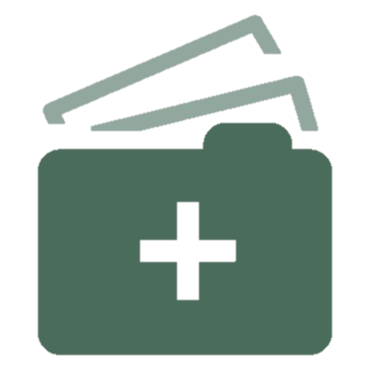 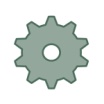 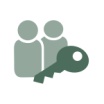 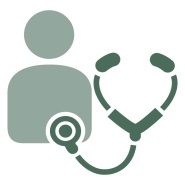 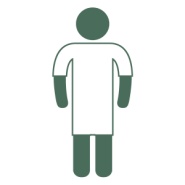 Possibility to register therapeutic relationships and informed consent
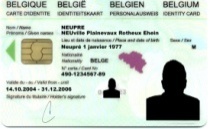 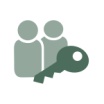 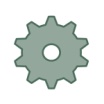 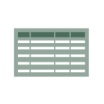 25/11/2014
8
eHealth platform In practice
Online advice and guidelines
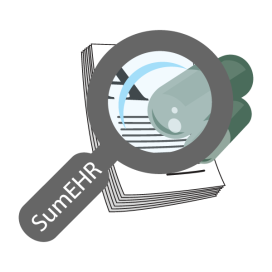 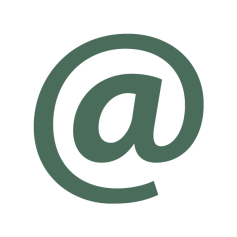 Look up medical history through the SumEHR
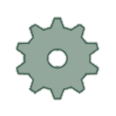 Medical advantages
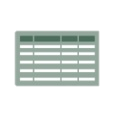 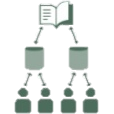 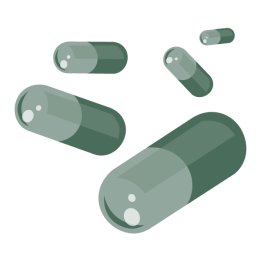 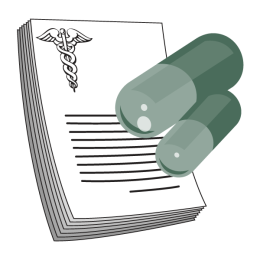 Electronic prescriptions
Medication schedule
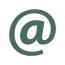 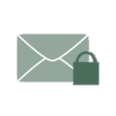 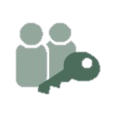 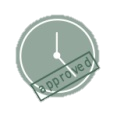 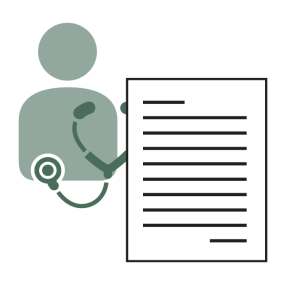 Laboratory & medical imaging results
Electronic medical referral form
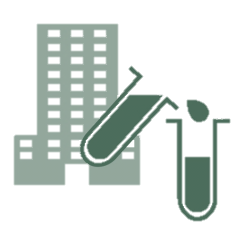 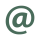 25/11/2014
9
eHealth platform In practice
Registrations
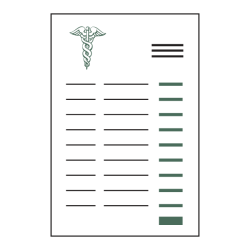 Tarification,
billing
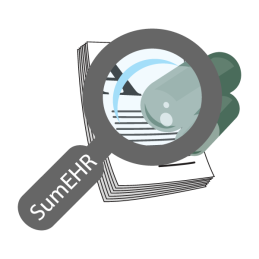 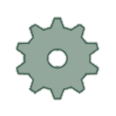 Adminis-trative advantages
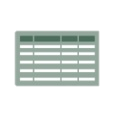 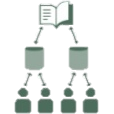 Create and send certificates
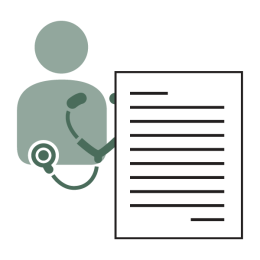 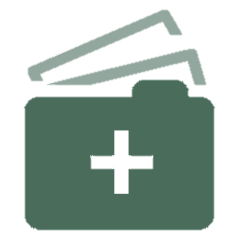 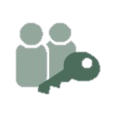 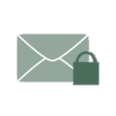 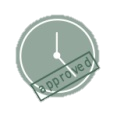 Update SumEHR, medication 
schedule, ...
Send a report to the GMF owner
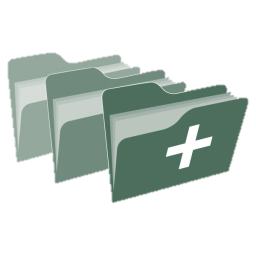 25/11/2014
10
10 basic services
25/11/2014
11
10 basic services
Ensures flexible and harmonious integration of various processes for the implementation of various basic services in a single application
Coordination of electronic sub-processes
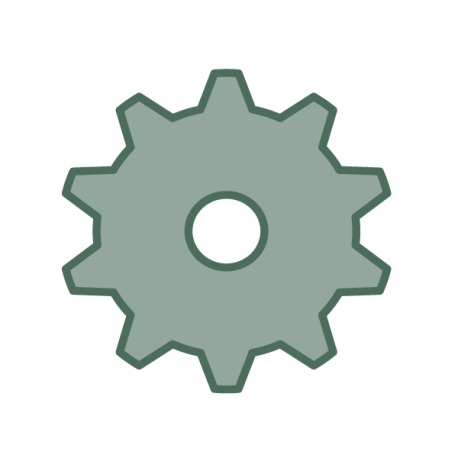 25/11/2014
12
10 basic services
A window to the web providing
healthcare providers with 
a number of online services to 
support their medical practice

Offers all relevant information for the services offered via the eHealth platform, to their missions, standards, etc…
The portal environment contains all the documents users need in order to implement precise configurations and access the available online services
Portal
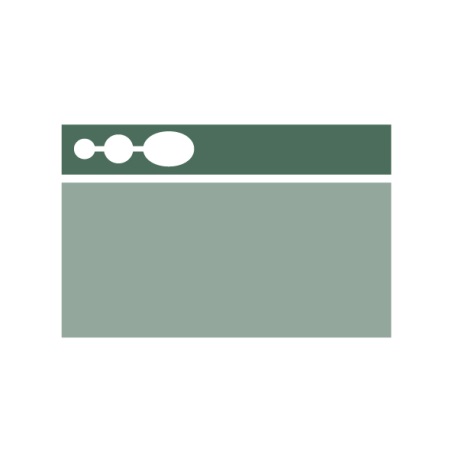 25/11/2014
13
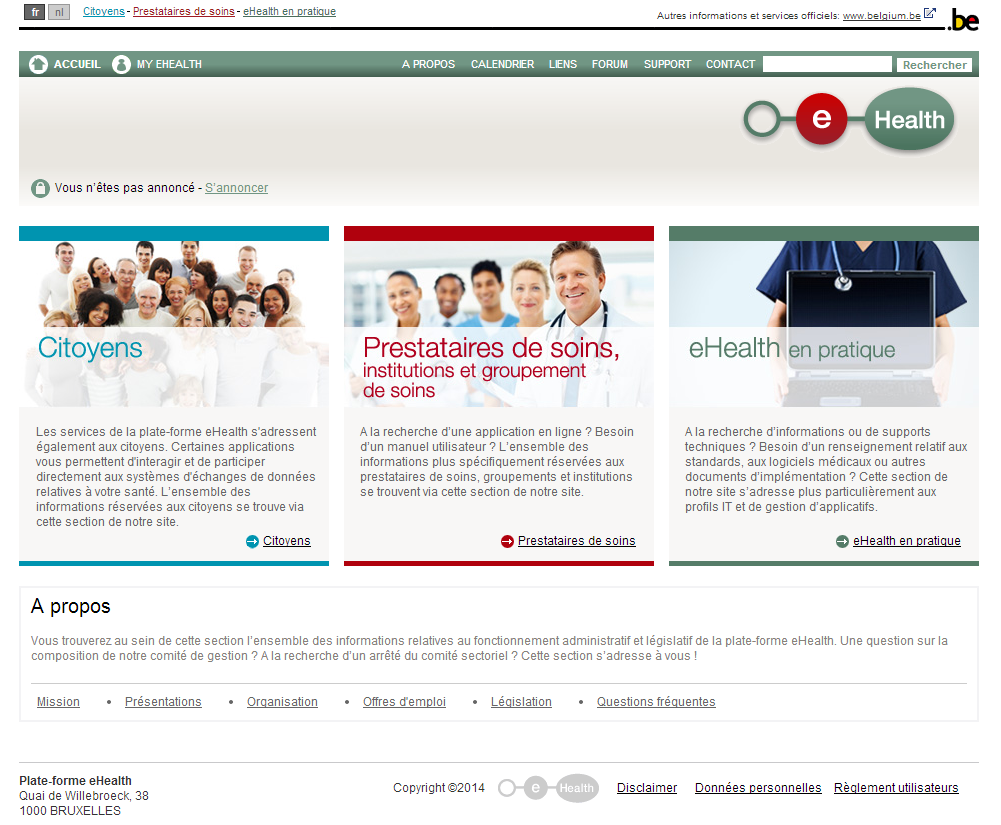 25/11/2014
14
10 basic services
Only authorised care providers/institutions can access personal data 

The access rules are required by law or authorisations from the Sectoral Health Committee (set up in the Privacy Protection Committee) 

Each application is subject to specific access rules  

When the user authenticates their identity (using an electronic identity card or token), the tool's generic verification model launches: the model consults the rules set for the application, checks that the user is in compliance with the rules, and decides whether or not to grant access to the application
Integrated management of users and access
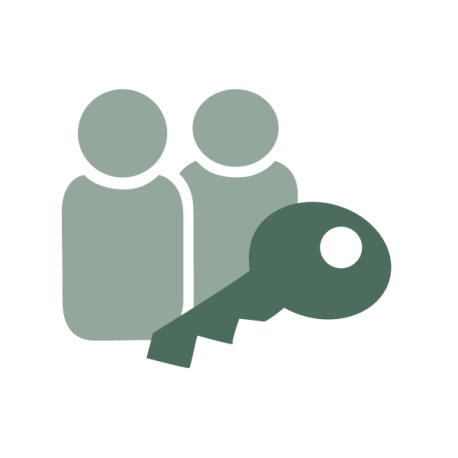 25/11/2014
15
Integrated management of users and access rightsHow it works
25/11/2014
16
10 basic services
Management of an access registry
for the data management system >
all access rights to read and write
and all withdrawals are registered 
and can be used as proof in the event of
the submission of a complaint
Log management
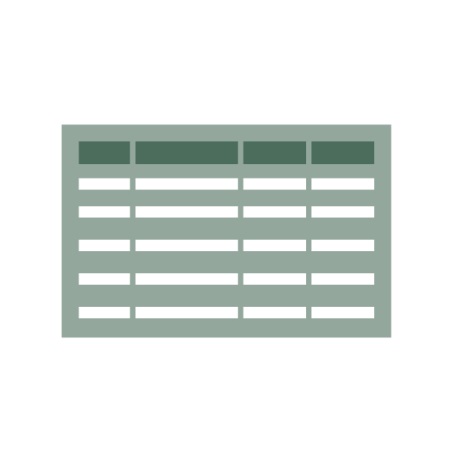 25/11/2014
17
10 basic services
Communication of complete data, unchanged from one point to another by making them unreadable using a key (encyption) until decrypted using a key

2 methods:

Known recipient: use of an asymmetric encryption (2 keys)

Unknown recipient: use of symmetric encryption (the information are encrypted and kept outside the eHealth platform. The decryption key can be obtained via the eHealth platform)
End-of-end encryption system
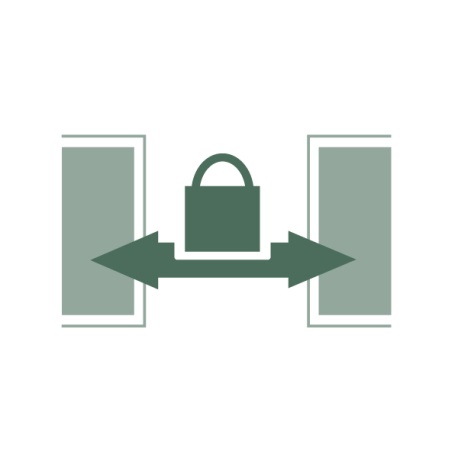 25/11/2014
18
Encryption for a known recipient
Health care actor
person or entity
eHealth platform
1
Internet
3
Connector or 
other software to
generate key pair
Authenticates sender
4
2
Identification
certificate
Identification
certificate
Stores
public key
Sends
public key
Web service
Register key
2
Public keys
repository
Stores private key
in a secure way
25/11/2014
19
Encryption for a known recipient
Internet
Message originator
eHealth platform
Web service
Ask public key
Identification
certificate
Identification
certificate
1
2.
Asks for public key
Authenticates sender
Send message
Any protocol
3
4
Sends
public key
Encrypts
message
Identification
certificate
Public keys
repository
Message recipient
Stored
private
key
5
Decrypts message
Encrypted with public key of user 1
Symmetric key
25/11/2014
20
Encryption for an unknown recipient
Key 
Management
/ Depot
Encrypted with public key of user 2
Symmetric key
2 sends key
5 receives key
1 asks for key
User 1
Originator
User 2
Recipient
4 justifies right to
obtain key
4 justifies right to
obtain message
3 sends encrypted message
Encrypted with public key of Message depot
5 receives message
Encrypted with public key of User 2
Message encrypted with
symmetric key
Messages
Depot
Message encrypted with
symmetric key
Message encrypted with
symmetric key
25/11/2014
21
10 basic services
Possibility to date any document created in the healthcare sector, accurate to 1 second, and ensure the validity of content across time through a signature from eHealth
Timestamping
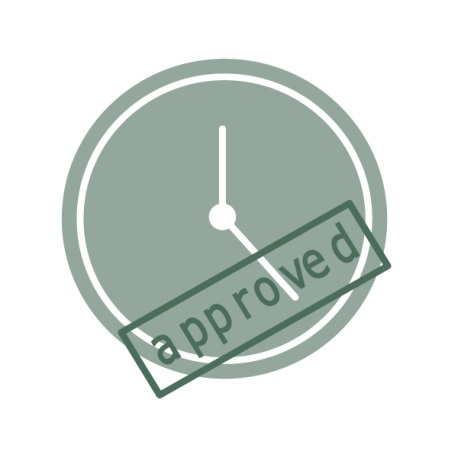 25/11/2014
22
Application of timestamping:electronic prescriptions in hospitals
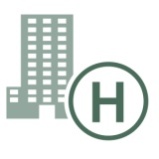 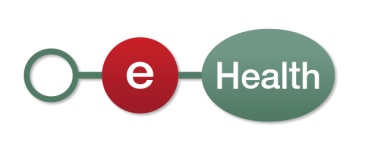 1
Prescription A
Prescription B
Electronic
signature
5
2
Hashcode B
Hashcode A
3
6
Timestamp bag
Archive
4
Electronic
timestamping
6
Archive
25/11/2014
23
10 basic services
Coded hidden identity so that appropriate personal information can be used without violating privacy and an option to anonymize data by replacing the information indicated with generic information. Once the data have been coded or anonymized, the data remain usable, but it is no longer possible to deduce the identity of the person, either directly or indirectly.
Coding & Anonymization
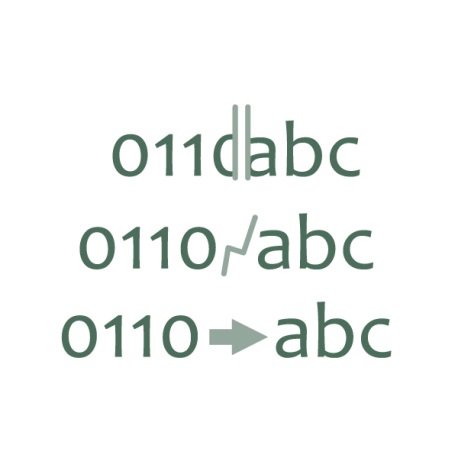 25/11/2014
24
10 basic services
Access to the national register an the Banque Carrefour registers by authorised health care professionals, under strict conditions
Consultation of the National Consultation of the National Registry and the BCSS registries
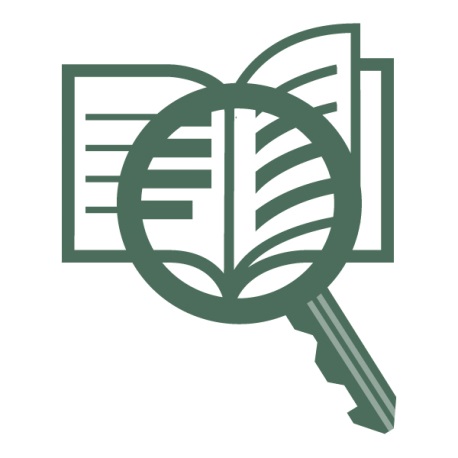 25/11/2014
25
10 basic services
Secure electronic letterbox for the exchange of medical data
eHealthBox
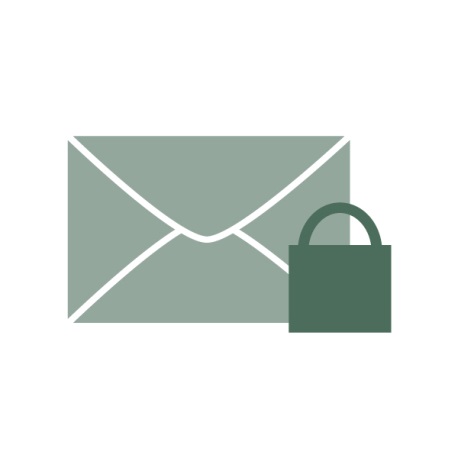 25/11/2014
26
10 basic services
Indicate, with the agreement of patients, the type of data stored with particular health service providers and on which patients
Reference directory
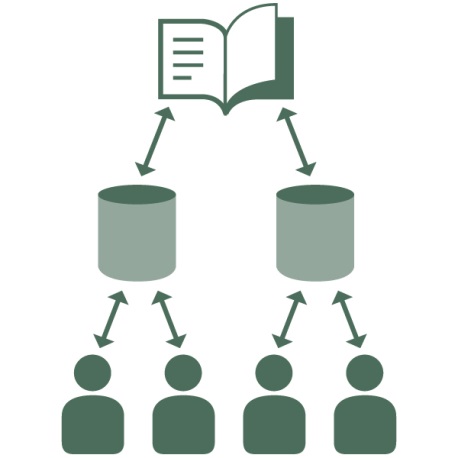 25/11/2014
27
Value-added services
67 value-added services in production
> 40 value-added services under study

Examples of value-added services:
  registration in and consultation of

cancer registry

registry of hip and knee prostheses (Orthopride)

registries of care provided for heart implants (Qermid)

shared electronic arthritis file, including electronic processes for the reimbursement of anti-TNF medication (Safe)
25/11/2014
28
Value-added services
PROCARE RX allows radiologists to upload and send anonymous X-rays and information to experts for review or a second opinion

management of on-call GP and dentist shifts (Medega)

reports on MUG interventions

electronic communication to the owner of a global medical file (GMF) of the reports drawn up by on-call GPs

Resident Assessment Instrument (BelRAI)

electronic consultation of patients' health insurance coverage by nurses
25/11/2014
29
Value-added services
SARAI care portal of the Antwerp Hospital Network ('Ziekenhuisnetwerk Antwerpen'-ZNA) in support of

collaboration between GPs, specialists and health care teams within the NIHDI health care programs (diabetes and renal insufficiency)
the contribution of GPs to the multidisciplinary oncology consultation

electronic forwarding of third party invoices by nurses (nurse groups) to health insurance funds

quality indicator for hospitals (QI dataserver)

registration of the emergency services data of 2 participating hospitals

electronic medical card for people without documents (eCarmed)
25/11/2014
30
Value-added services
platform for data exchange between the Flemish Agency for Care and Health and the services recognised by the Agency (VESTA)

support of the electronic care prescription in 108 hospitals (77 % of hospitals)

consultation of living wills regarding euthanasia

electronic registration and consultation of the medical evaluation of disabled people in the FPS Social Security information system (Medic-e)

online registration system for private facilities within the sector of special youth care in Flanders

electronic birth registration – eBirth
25/11/2014
31
Cornerstone: Multidisciplinary data sharing
data transmission

snapshot of the data

sender chooses recipient

sender is responsible for sending the data only to recipients who are entitled to have access to these data

data sharing

evolutive data

the source does not know in advance who will consult the data (e.g. on-call GP)

necessity of clarifying which people are entitled to have access to the data
25/11/2014
32
Data transfer: eHealthBox
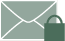 sending of messages to "actors in health care“

standard functionalities of a premium high security electronic messenger system > access to the system via eID (web application) or eHealth certificate
applicable to all service providers (not limited to doctors) 
designed to allow service providers to send messages to colleagues + other health service providers (other care providers, care institutions, authorities, etc.)

full encryption of all messages, secure exchange of medical data

customised configuration of metadata, transmission with the message for routing within an institution, ex. a hospital

eHealthBox is used by approximately forty labs and hospitals, and almost 4,700 GPs
ROI Agoria Award 2014

October 2014: 

2,931,269 messages sent
4,636,258 messages read
25/11/2014
33
Multidisciplinary data sharing
data from hospitals

sharing of documents between hospitals and doctors
“hubs and metahub system”

extramural data

sharing of structured data between first-line health care providers and other extramural health care providers
“extramural vaults”

coupled and interoperable

standards
informed consent
therapeutic relationship/ health care relationship
25/11/2014
34
Hubs & Metahub system: Creation of the "hubs"
5 hubs
3 technical implementations
98 % of Belgian hospitals (have signed the 2012 protocol)
25/11/2014
35
Hub-metahub: past situation
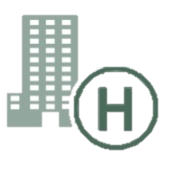 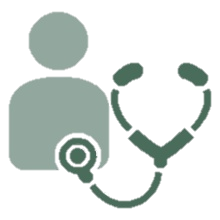 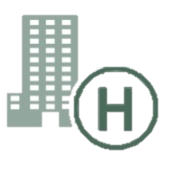 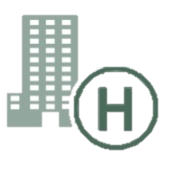 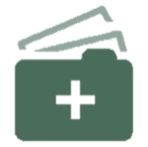 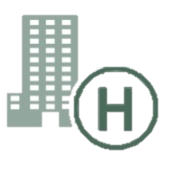 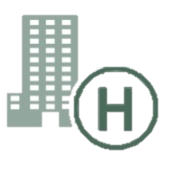 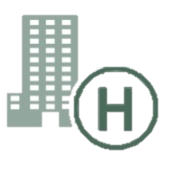 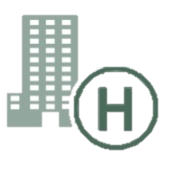 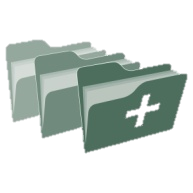 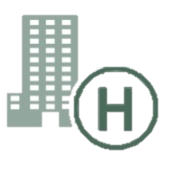 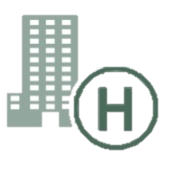 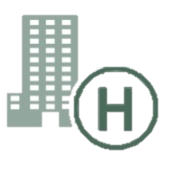 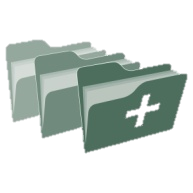 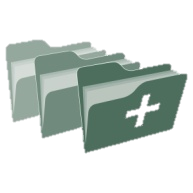 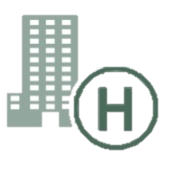 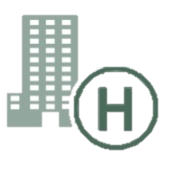 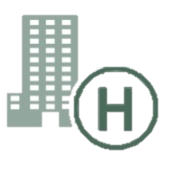 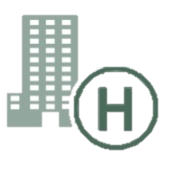 25/11/2014
36
Hub-metahub: actual situation
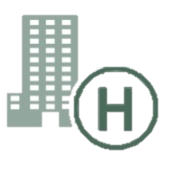 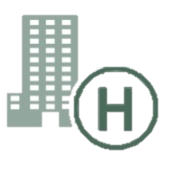 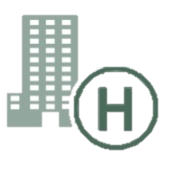 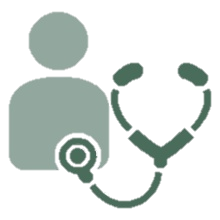 3. Retrieve data from hub A
A
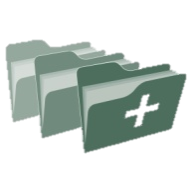 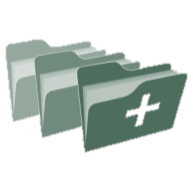 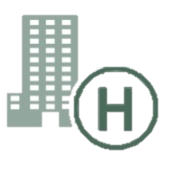 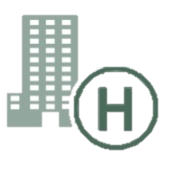 1: Where can we find data?
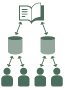 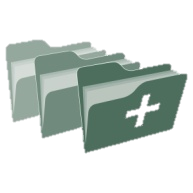 2: In hub A and C
4:All data available
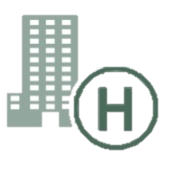 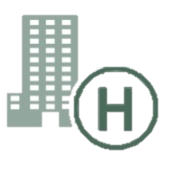 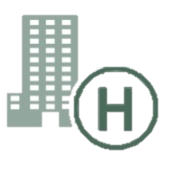 3: Retrieve data from hub C
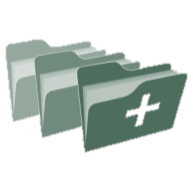 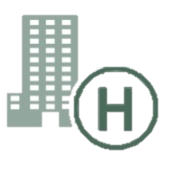 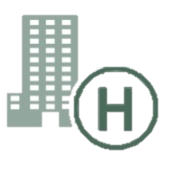 C
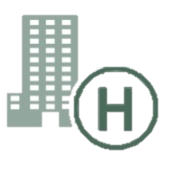 B
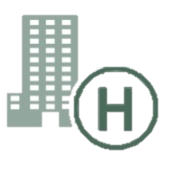 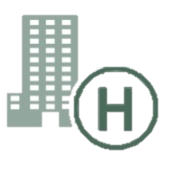 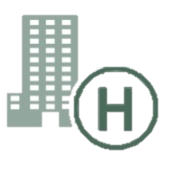 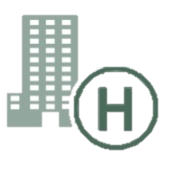 25/11/2014
37
Extramural data 1/2
supporting the development of data exchange platforms for all sorts of extramural health care providers (GPs, dentists, pharmacists, physiotherapists, home nurses, dietitians, psychologists, ...) 

in cooperation with Communities (first-line health care conference in Flanders, the Intermed initiative in Wallonia)

for the disclosure of data via the hub/metahub system between local information systems of extramural health care providers and between these systems and the information systems of health care/welfare organizations

for the interaction with extramural vaults awaiting development

by reusing the basic services of the eHealth platform and by making use of several achievements of the developed data sharing platform between hospitals and GPs/doctors
25/11/2014
38
Extramural data 2/2
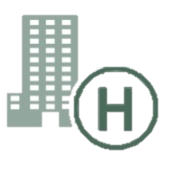 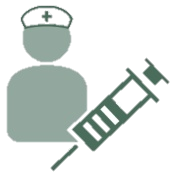 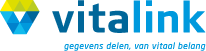 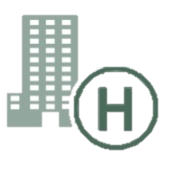 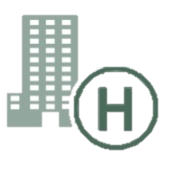 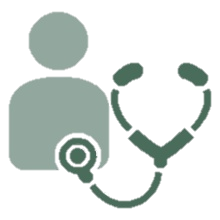 A
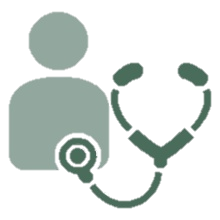 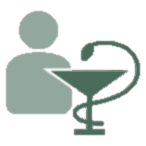 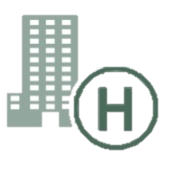 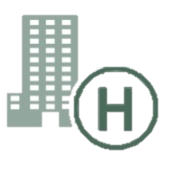 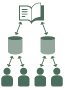 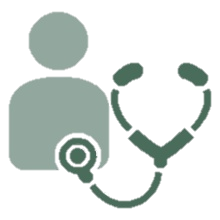 Inter-Med
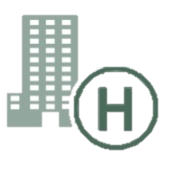 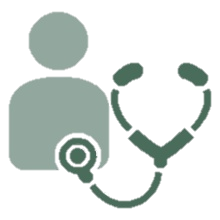 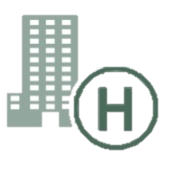 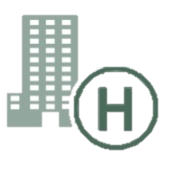 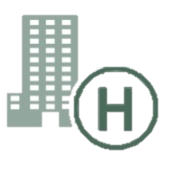 C
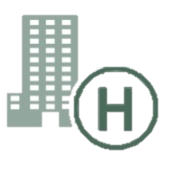 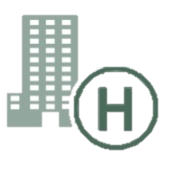 B
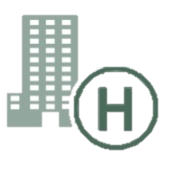 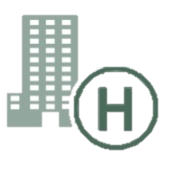 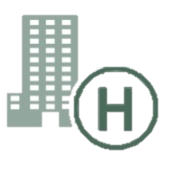 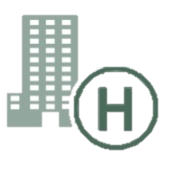 25/11/2014
39
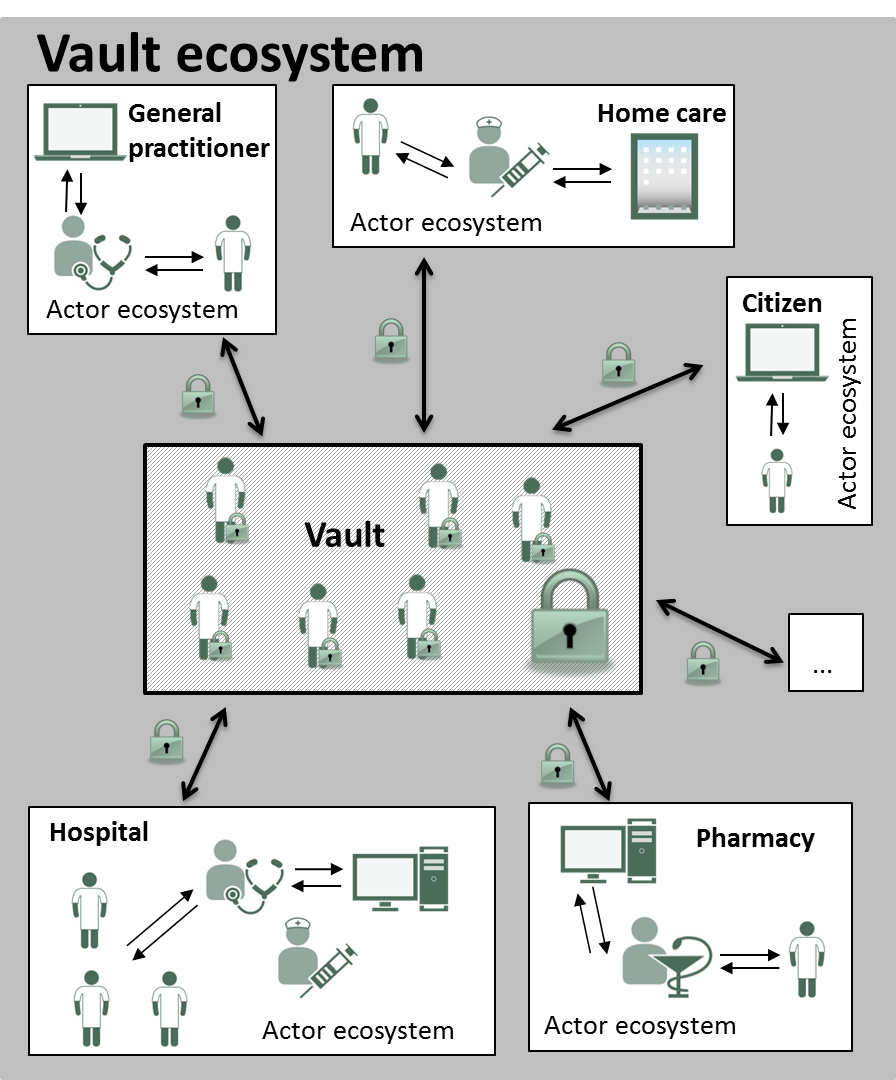 Data sharing
Each actor keeps their own file up to date
However, they can decide to share parts of the file with other actors
 Examples:
 medication schedule
 SUMEHR
 parameters
 journal
 …
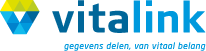 25/11/2014
40
Vault
Governance
Archiving
Management
Vault core
Access for health care providers
having a "health care relationship"
depending on their role

No access for
IT administrators, hoster,..
eHealth platform
authorities
without the active cooperation of the owner of the 2nd key
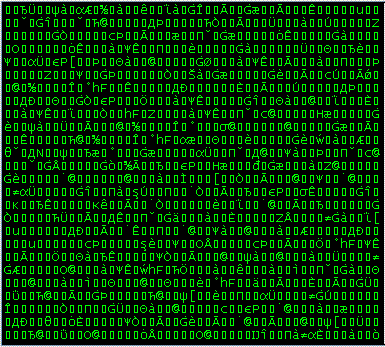 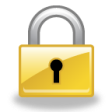 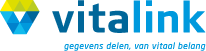 Vault data
Authentication
...
Authorisation
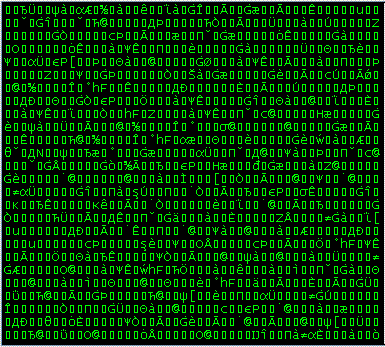 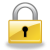 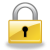 2
1.
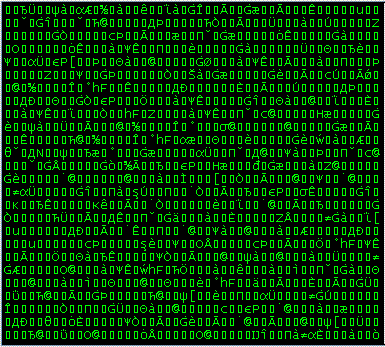 Treshold decryptie
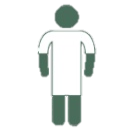 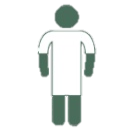 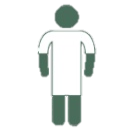 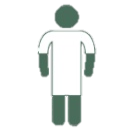 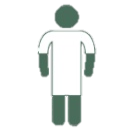 Trusted 
3rd party
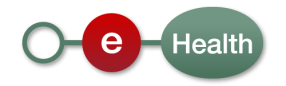 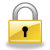 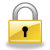 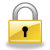 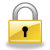 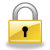 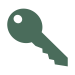 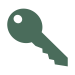 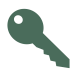 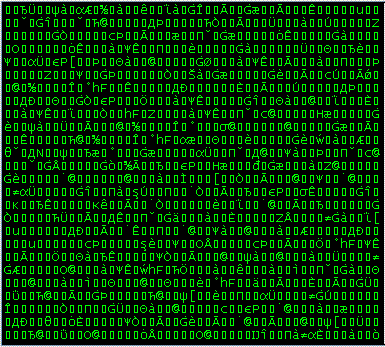 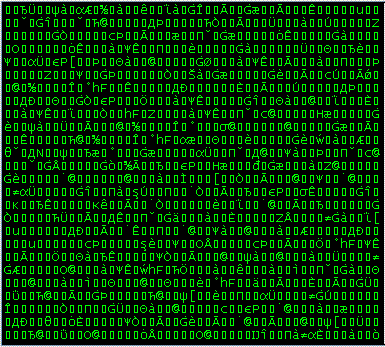 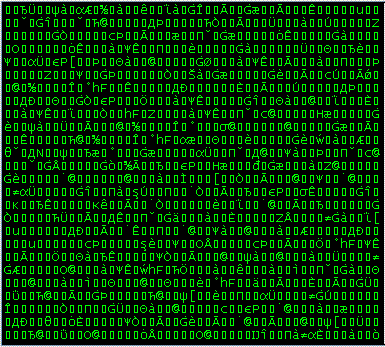 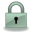 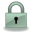 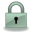 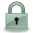 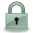 Vault connector
Data 
quality
Encryption
Decryption
Authentication
25/11/2014
41
Informed consent & therapeutic relationship
content of informed consent
for registration in the reference directory (as required by the eHealth law)
for the electronic exchange of health data between health care providers within the framework of patient health care, as long as the following conditions are met:
approval by the Sectoral Committee
therapeutic relationship required
only relevant data
the patient decides, in consultation with the health care provider, which data will be shared 
health care providers may be excluded by name 
possibility of a posteriori verification of the granted access 
consent may be revoked at any given time
25/11/2014
42
Informed consent & therapeutic relationship
registration of informed consent
patient is informed about the system
specific procedure approved by the Board of Directors and the Sectoral Committee
consent can be registered through eHealth consent
either by the concerned person themselves
or by a doctor, a pharmacist, a hospital or a health insurance fund
https://www.ehealth.fgov.be/fr/prestataires-de-soins/services-en-ligne/ehealthconsent
therapeutic relationship
only health care providers who have a therapeutic relationship with the patient (1) can access the information they need to perform their task (2)
(1) proof of therapeutic relationship determines which patient the health care provider has access to 
(2) role determines which type of data the health care provider has access to
25/11/2014
43
eHealthConsent
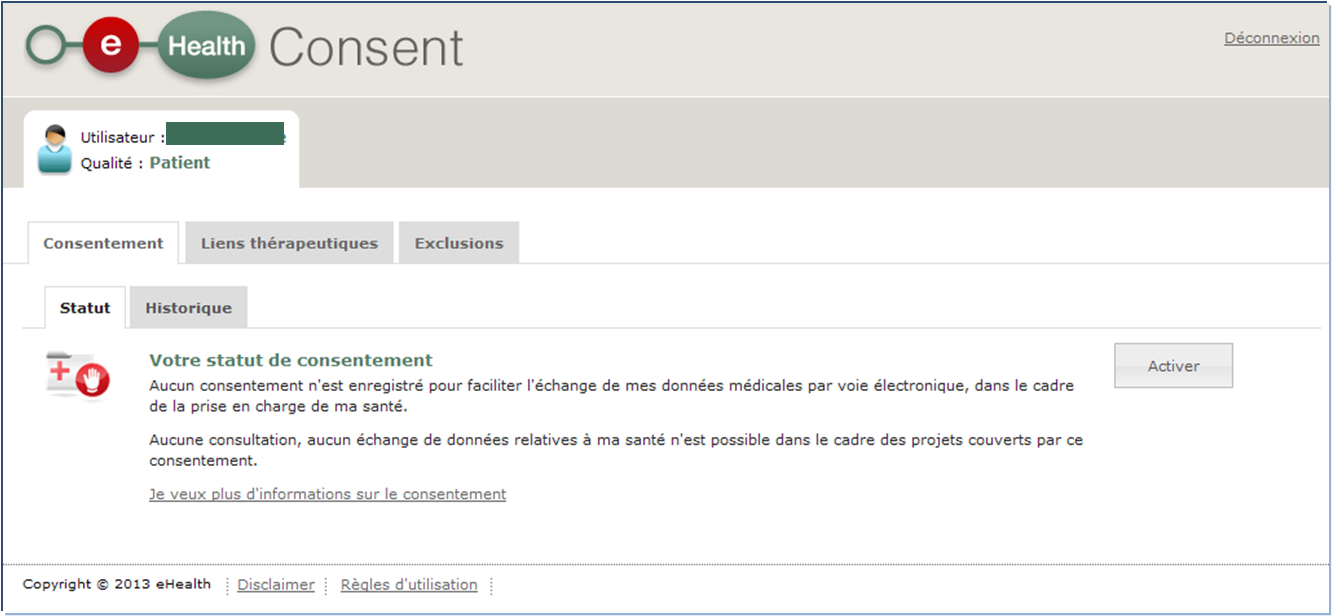 25/11/2014
44
eHealthConsent
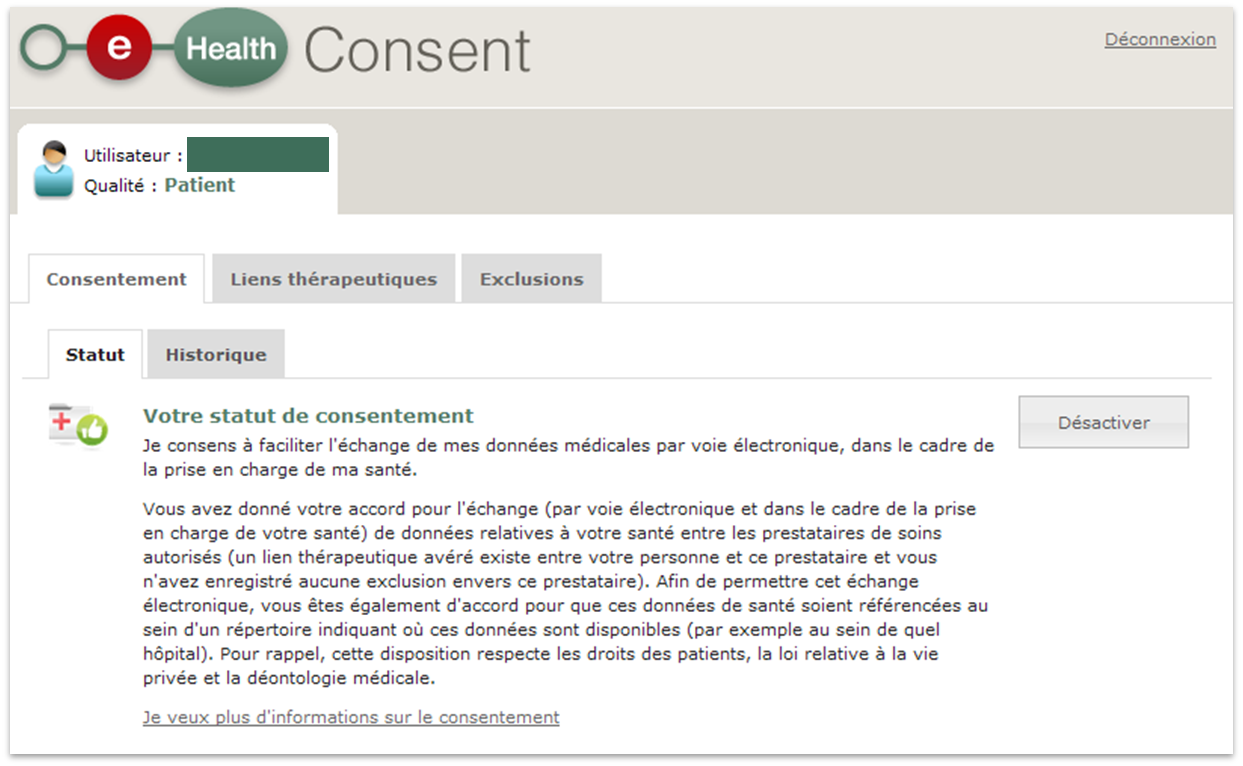 25/11/2014
45
eHealthConsent
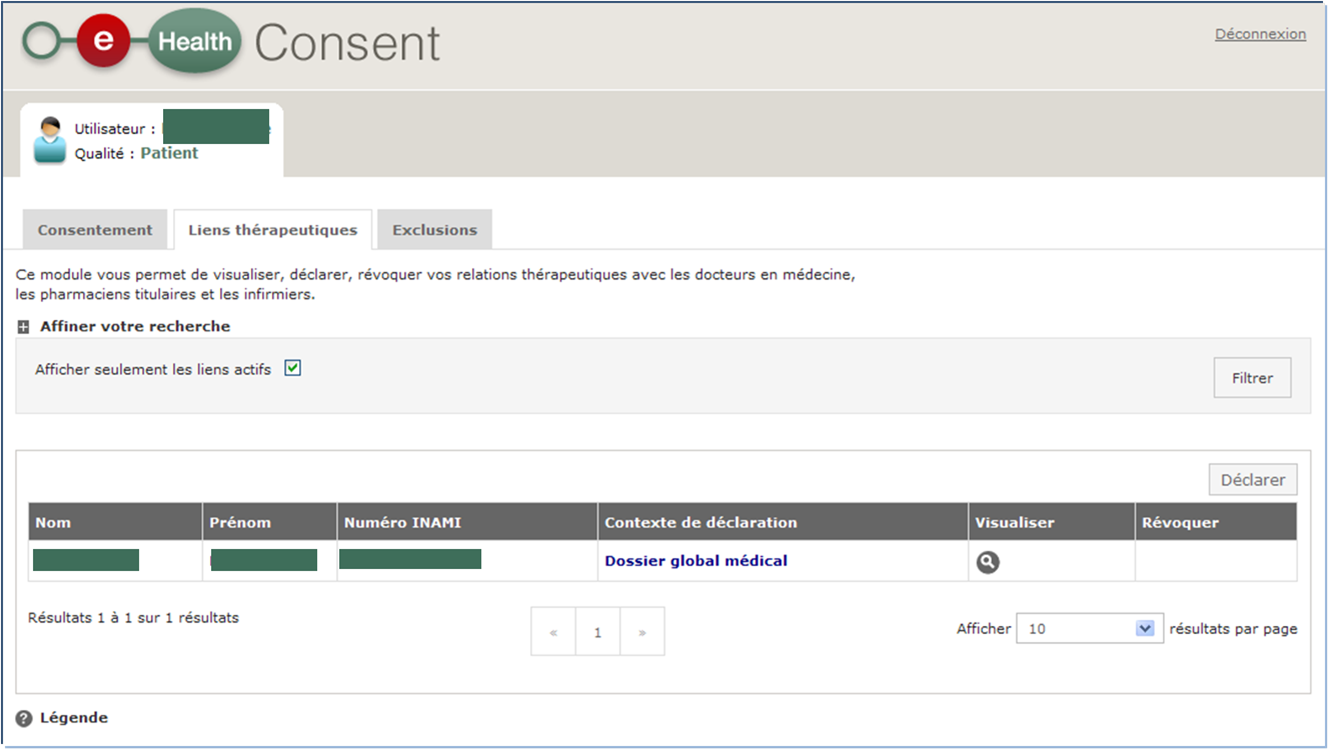 25/11/2014
46
eHealthConsent
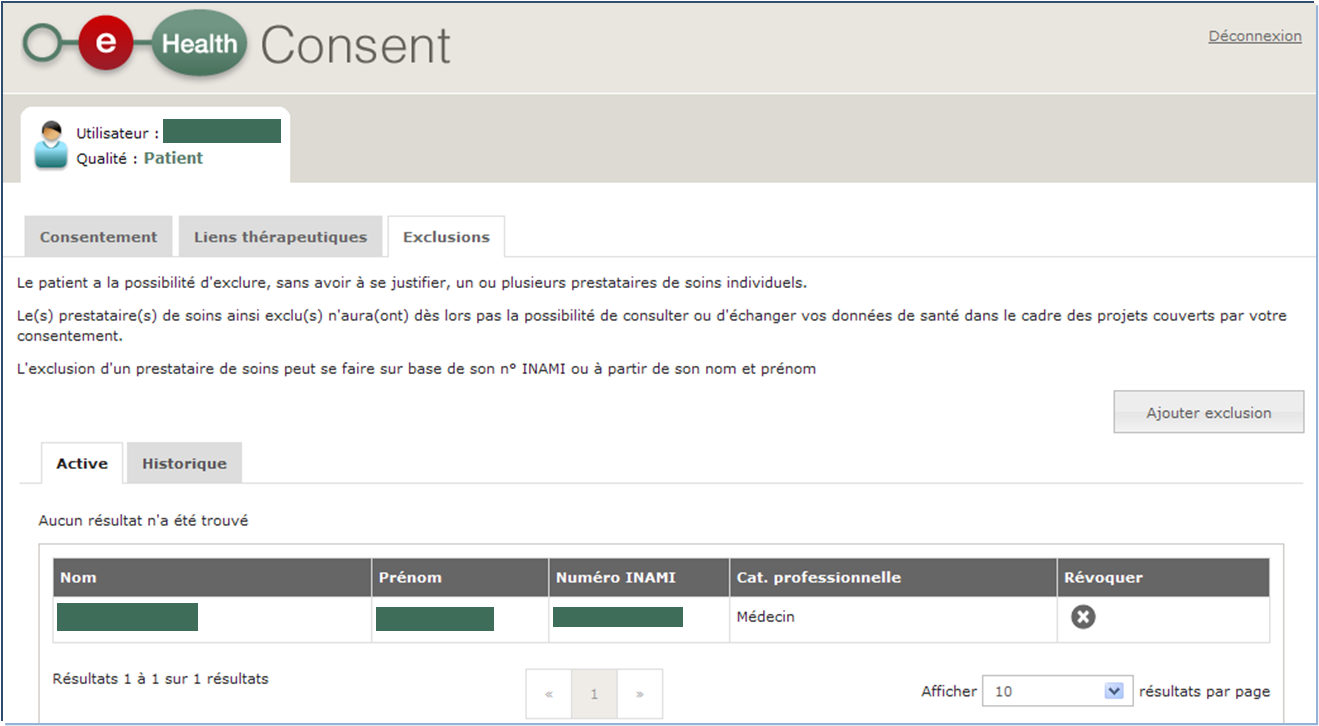 25/11/2014
47
Critical success factors
25/11/2014
48
Critical success factors
common vision on electronic service delivery, information management and information security amongst all stakeholders
support of and access to policymakers at the highest level
trust of all stakeholders, based on
mutual respect
real mutual agreement
transparency
respect for legal allocation of competences between actors
co-operation between all actors concerned based on distribution of tasks rather than centralization of tasks
focus on more effective and efficient service delivery and on cost control
25/11/2014
49
Critical success factors
reasoning in terms of added value for patients and health care providers rather than in terms of legal competences
quick wins combined with long term vision
lateral thinking when needed
adaptability to an ever changing societal and legal environment
electronic service delivery as a structural reform process
process re-engineering within and across actors
back-office integration for unique information collection, re-use of information and automatic granting of benefits
integrated and personalized front-office service delivery
25/11/2014
50
Critical success factors
multidisciplinary approach
process optimization
legal coordination
ICT coordination
information security and privacy protection
change management
communication
coaching and training
25/11/2014
51
Critical success factors
appropriate balance between efficiency on the one hand and information security and privacy protection on the other
technical and semantic interoperability
legal framework
creation of an institution that stimulates, co-ordinates and assures a sound program and project management
availability of skills and knowledge => creation of an association that hires ICT-specialists at normal market conditions and puts them at the disposal of the actors in the health sector
sufficient financial means for innovation: agreed possibility to re-invest efficiency gains in innovation
25/11/2014
52
Critical success factors
service oriented architecture (SOA)
need for radical cultural change within government, e.g.
from hierarchy to participation and team work
meeting the needs of the customer, not the government
empowering rather than serving
rewarding entrepreneurship within government
ex post evaluation on output, not ex ante control of every input
25/11/2014
53
Nexus effect
25/11/2014
54
Critical success factors
challenge:
mobile devices increasing
multidisciplinary medical practices increasing
find a trusted way to consult data, anytime, anywhere, with any device
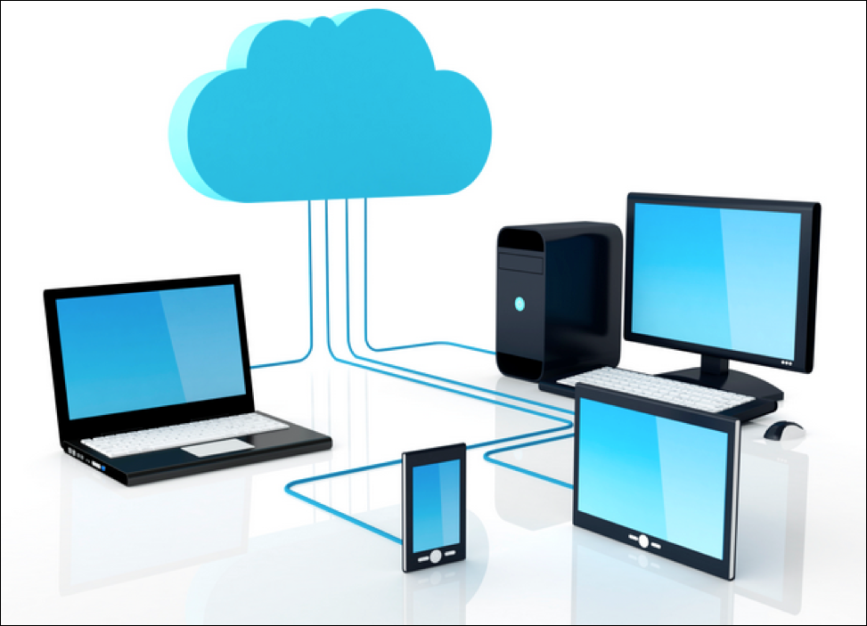 25/11/2014
55
Thank you! Questions?
frank.robben@ehealth.fgov.be 

@FrRobben

https://www.ehealth.fgov.be
http://www.ksz.fgov.be
http://www.frankrobben.be
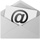 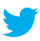